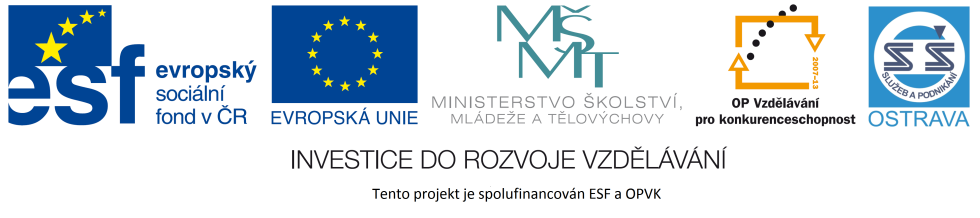 VY_32_INOVACE_PPM13360NÁP
Výukový materiál v rámci projektu OPVK 1.5 Peníze středním školámČíslo projektu:		CZ.1.07/1.5.00/34.0883 Název projektu:		Rozvoj vzdělanostiČíslo šablony:   		III/2Datum vytvoření:		10. 1. 2013Autor:			Ing. Ivana NáplavováUrčeno pro předmět:	První pomoc Tematická oblast:		Bezvědomí a neodkladná resuscitace, intoxikaceObor vzdělání:		Masér sportovní a rekondiční 69-41-L/002 1. ročníkNázev výukového materiálu: 	Výuková prezentace: Křečové stavyPopis využití:		Příčiny, příznaky křečových stavů: tetanie, křeče z horka,   			první pomoc, horečnaté křeče dětí, úkoly pro žákyČas:  			15 minut
Křeče – křečové stavy
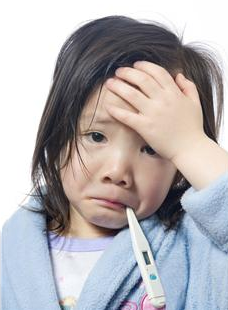 Nejčastěji se vyskytují:

   tetanie
   vysoké horečky u malých dětí
   křeče z horka
   u epilepsie
   naléhavé stavy při cukrovce
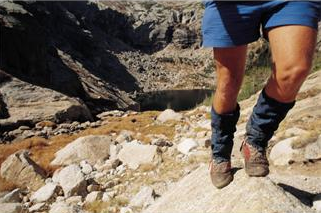 http://office.microsoft.com/cs-cz/images/results.aspx?qu=sick%3A&ex=1#ai:MP900439333|
http://office.microsoft.com/cs-cz/images/results.aspx?qu=sport#ai:MP900202119|
Tetanie

zvýšená dráždivost nervového systému

příčiny:
   respirační alkalóza (hluboké a rychlé dýchání)
   metabolická alkalóza (opakované zvracení)
   pokles vápníku v krvi,     např. po operaci štítné žlázy
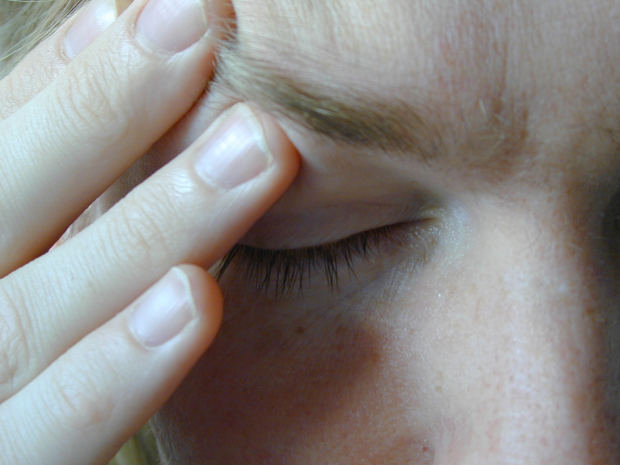 http://www.morguefile.com/archive/display/610543
příznaky:
   pocit mravenčení až chvění okolo úst a na periferii
   pocit bušení srdce
   tachykardie
   zrychlené dýchání
   křečovité stažení horních končetin
   chodidla a prsty nohou jsou ohnuty a stočeny k sobě
   mohou se vyskytnout i křeče jinde na těle
Hyperventilační tetanie (respirační alkalóza)
typické pro hysterické ženy
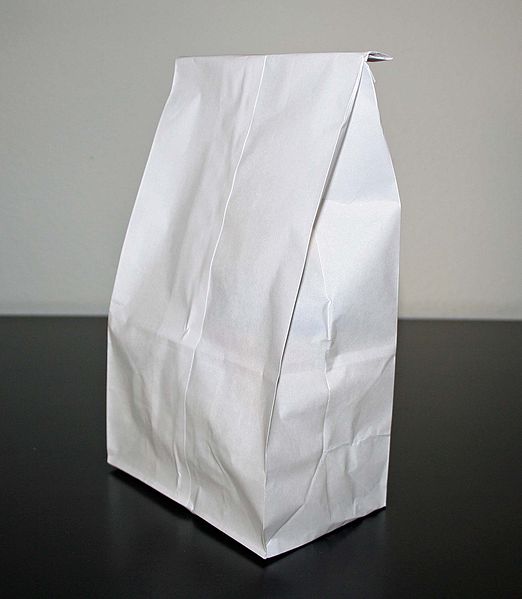 první pomoc:
   postiženému zajistíme naprostý fyzický     a psychický klid
   postiženého necháme dýchat do sáčku,     který má těsně přiléhat k ústům. Tím     dosáhneme nahromadění oxidu uhličitého    a jeho zpětným vdechováním dosáhneme kompenzace
   uložíme ho do polohy v polosedu až sedu a pohodlně jej opřeme
   pokud postižený užívá léky, které mu lékař doporučil, podáme mu je
   kontrolujeme fyziologické funkce
   neprodleně zajistíme příjezd ZZS
http://commons.wikimedia.org/wiki/File:White_paper_bag_on_white_and_black_background.jpg
ú
Hledání na internetu 	čas: 3 minuty
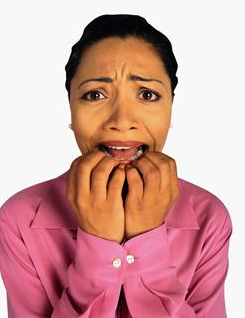 Proč při hysterickém záchvatu mohou vzniknout křeče?
Řešení:
http://office.microsoft.com/cs-cz/images/results.aspx?qu=%C3%BAzkost#ai:MP900414035|
Při hysterickém záchvatu poklesne v krvi obsah oxidu uhličitého a to pak vede k poklesu koncentrace volného vápníku v krvi. Vápník je velmi důležitý pro správnou svalovou činnost a jeho nedostatek se projeví křečemi.
Vysoké horečky u dětí  
horečnaté (febrilní křeče)
Objevují se u dětí ve věku 6 měsíců až 5 let.  Vyskytují se obvykle na počátku horečnatého onemocnění při rychlém růstu teploty.
Příznaky:
   dítě při horečnatých (febrilních) křečích     obvykle nejprve ztuhne
   prohne se do oblouku 
   poté se začne nekontrolovaně třást
   dítě je v bezvědomí 
   oči má obrácené v sloup
   křeče obvykle trvají méně než minutu,     mohou však trvat i déle než 15 minut.
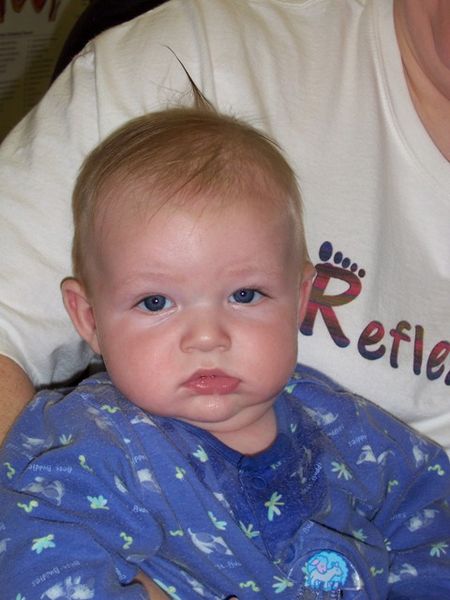 http://commons.wikimedia.org/wiki/File:Baby_Alfalfa.JPG
První pomoc:
   dítě uložte na postel nebo na zem 
   dále od ostrých hran nábytku
   hlavu natočte na stranu,     aby z úst mohly vytékat sliny, popř. zvratky,
   dítěti nevkládejte nic do úst
   při prvních febrilních křečích (nebo i jen podezření na ně) volejte    ZZS lékař musí vyloučit možnost, že křeče jsou způsobeny jiným     závažným onemocněním
   vždy volejte tísňovou linku, pokud křeče trvají déle než 15 minut     	 •   dítě má v průběhu záchvatu nebo poté problémy s dýcháním	 •   křeče se projevují jen na polovině těla (pravé nebo levé) 	 •   nebo je dítě po záchvatu ochrnuté na polovinu těla
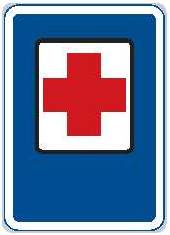 http://commons.wikimedia.org/wiki/File:CZ-IJ03_Prvn%C3%AD_pomoc.jpg
Prevence:
   snižování teploty již při prvních příznacích horečnatého onemocnění
	•   zábaly nebo omýváním vlažnou vodou ve vaně 
	•   paralenové čípky, od 6. měsíce věku ibuprofen
Video Zábal		1 minuta
ú
http://ppp.zshk.cz/vyuka/febrilni-krece.aspx
Řešení:
Práce ve dvojici		
čas: 3 minuty
při teplotě vyšší než 38,5 °C
namočit prostěradlo  voda 15 – 18 °C
nahé dítě zabalit – trup a končetiny
nechat působit až se prostěradlo zahřeje
dítě rozbalit, nechat 30 sekund nahé
dítě obléknout a změřit teplotu
pokud teplota neklesla zábal opakovat
maximálně 2x za hodinu
Jak provést zábal?
(alespoň 8 bodů)
Křeče z horka
U sportovců při velké námaze a dehydrataci, při přehřátí.
Podstatou je ztráta soli, vzniká při pocení, které postižený kompenzuje pitím tekutin bez příměsí minerálů.
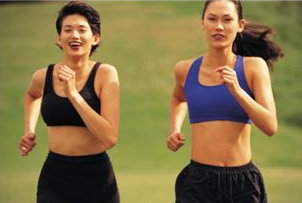 Příznaky:
   bolestivé křeče břišního svalstva     a dolních končetin
   závratě, mdloba
   projevy celkového vyčerpání
http://office.microsoft.com/cs-cz/images/results.aspx?qu=sport#ai:MP900255589|
První pomoc
   přenesení postiženého na chladné místo
   uvolnění oděvu
   studený obklad na čelo, 
   nabízíme slanou vodu nebo elektrolytové nápoje     (1 lžička soli na   1 litr vody)
   masírujeme svalstvo – tlak je účinnější      než lehké tření!!!
   pokud křeče přetrvávají nebo narůstají,     je nutná odborná zdravotnická pomoc
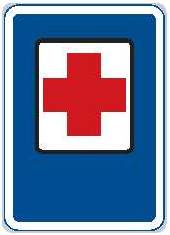 http://commons.wikimedia.org/wiki/File:CZ-IJ03_Prvn%C3%AD_pomoc.jpg
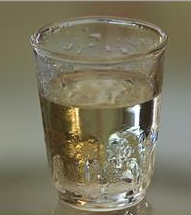 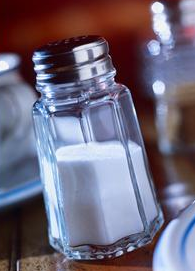 http://office.microsoft.com/cs-cz/images/results.aspx?qu=n%C3%A1poj&ex=1#ai:MP900433274|
http://office.microsoft.com/cs-cz/images/results.aspx?qu=s%C5%AFl&ex=1#ai:MP900400592|
Zdroje:
http://is.muni.cz/el/1451/jaro2008/ekurzy2008/um/5490388/web/index.html
Beránková, M. - Fleková, A. – Holzhauserová, B.: První pomoc. Praha, Informatorium 2007.
Zemanová, J.: První pomoc pro učitele ZŠ a SŠ. Ostrava 2006.
Janda, F.,Valta, V.: Zdravověda pro učební obor Kadeřník. Praha, Informatorium 2004.